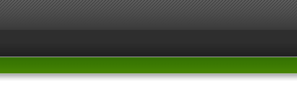 Titulo do trabalho
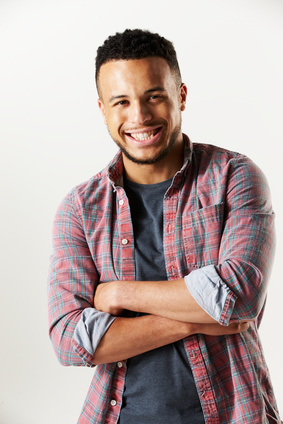 Alexi MORENTIN
Criativo
Comunicação
Sério
Organizado
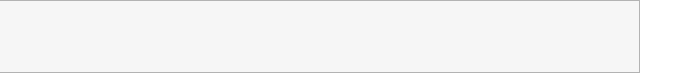